ほのぼの作品展
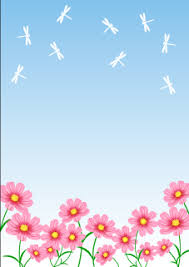 令和４年
出展者募集
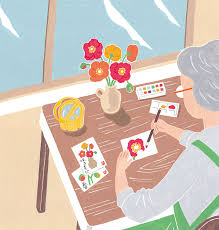 募集期間
9月13日(火)～30日(金)
対象
概ね60歳以上の港区民の方
※ 出展数は1人1点のみでお願いします。
※ 作品の大きさは、
　最大 40×40センチ 程度まで
募集作品
趣味、特技を生かしたもの
・絵画・書道・手工芸
・詩歌・写真　など
出展申込・搬入先
白金台いきいきプラザ
10
10
開催
期間
31
11
～
(月)
(火)
※出展数によっては、展示期間を前後半に区切り、
　作品を入れ替えさせていただく可能性があります。
新型コロナウイルス感染症予防のため、
各館の環境に応じて募集方法や
展示方法を工夫して運営いたします
対
策
底
徹
お問い合わせ
白金台いきいきプラザ
電話：03-1234-5678
担当：朝倉